We Are Twins
Words to know
Twin
Same
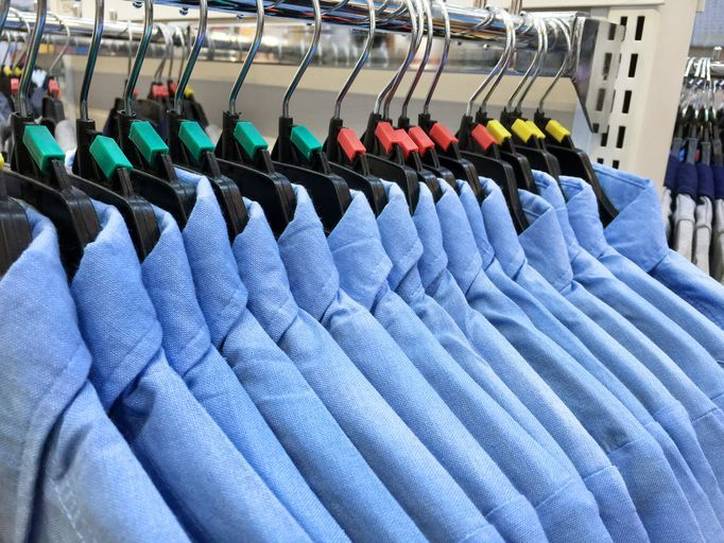 Left - handed
Ping-pong
Tennis
Different
Fingerprint
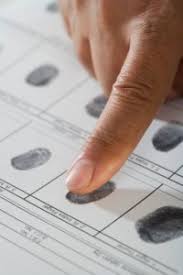